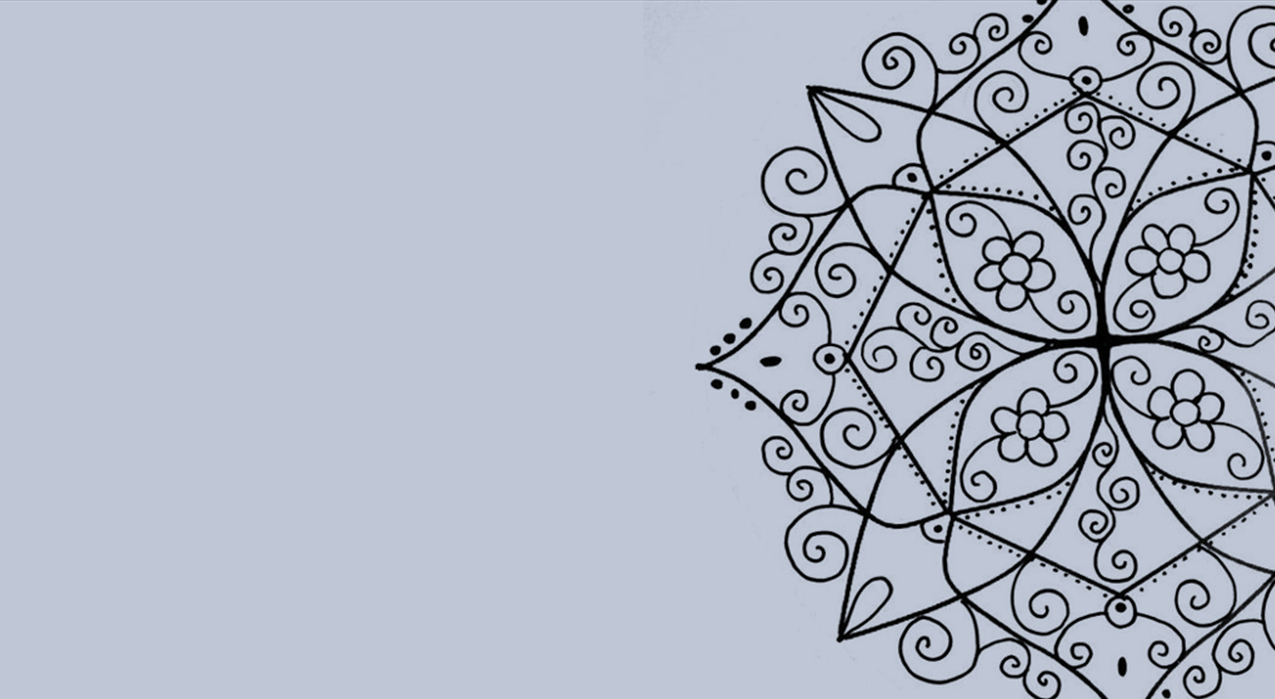 Psicologia do Desenvolvimento
Mônica da Cunha Oliveira
Yasmin Cunha de Oliveira
2018.1
Desenvolvimento do Ciclo de Vida
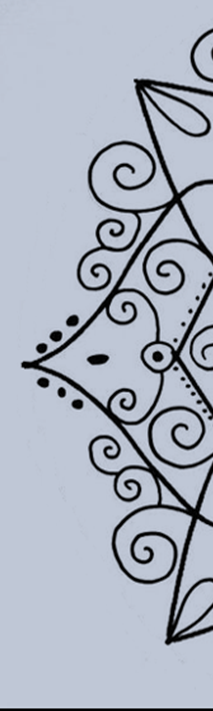 Teoria do desenvolvimento de Piaget
Cada período é caracterizado por aquilo que o indivíduo consegue fazer de melhor nessas faixas etárias 
Todos passam pelas fases ou períodos, na mesma sequência, porém o início e o término de cada uma delas dependem das características biológicas de cada individuo e de fatores educacionais, sociais
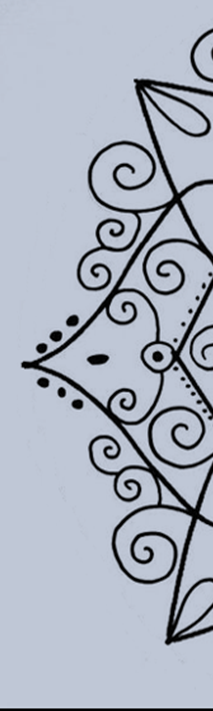 Desenvolvimento Humano
1º Setênio:
 Primeira Infância (do nascimento aos 3 anos)
 Segunda infância (3 a 6 anos)

A infância é uma construção social 
 A criança não é um adulto em miniatura
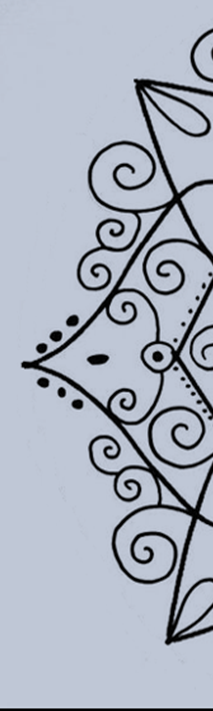 Teoria do desenvolvimento de Piaget
1º período: sensório-motor (0 a 2 anos)
2º período: pré-operatório (2 a 7 anos)
3º período: operações concretas (7 a 11/12 anos)
4º período: operações formais (11/12 anos em diante)
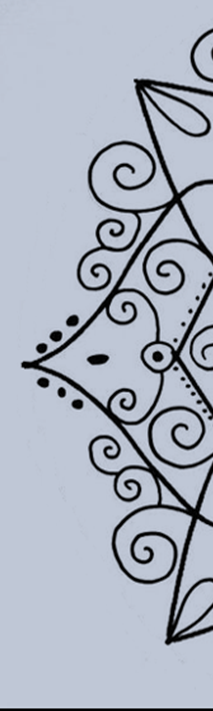 Sensório-motor (0 a 2 anos)
O recém-nascido e o lactente
No recém-nascido, a vida mental reduz-se ao exercício dos aparelhos reflexos, de fundo hereditário, como a sucção. 
Esses reflexos melhoram com o treino. 
Por volta dos 5 meses o bebê consegue coordenar os movimentos das mãos e dos olhos para pegar objetos.
No final desse período, a criança é capaz de usar um instrumento como meio para atingir um objeto.
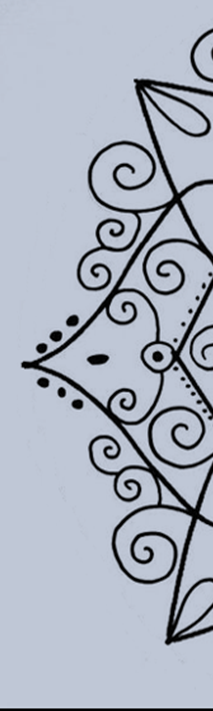 Sensório-motor (0 a 2 anos)
Desenvolvimento físico acelerado é o suporte para essas novas habilidades: sentar-se e andar, por exemplo, aumenta o contato com o ambiente.
No início o mundo era continuação do seu próprio corpo, em seguida vai ocorrendo uma diferenciação (eu-mundo).
 Por volta de 1 ano a criança admite que um objeto continue a existir mesmo fora do campo perceptual.
No final do período: escolha afetiva de objetos, preferências por brinquedos, objetos,  pessoas, etc.
Compreende algumas palavras, mas possui a fala imitativa ainda
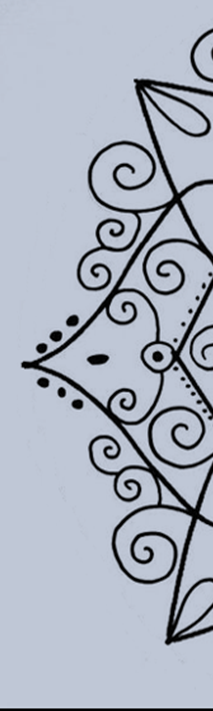 Pré-operatório (2 a 7 anos)
1ª infância
Aparecimento da linguagem, trazendo consequências nos aspectos intelectual, afetivo e emocional.
              consequência:  interação e a comunicação entre                
                os indivíduos 
A criança já antecipa o que vai fazer
Jogo simbólico: transforma o real em função de seus desejos e fantasias
Fase dos “porquês”
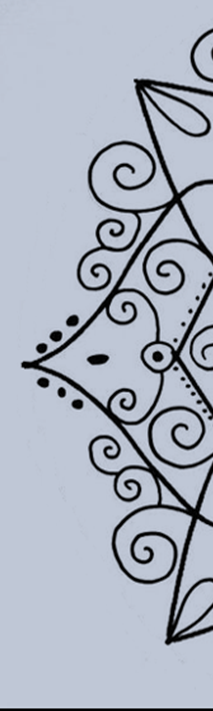 Pré-operatório (2 a 7 anos)
Ainda está centrada nela mesma (egocentrismo): difícil os trabalhos em grupo.
Não consegue se colocar no lugar do outro.
Relação de amor e temor aos mais velhos: detentores das regras, estas últimas imutáveis.
Desenvolvimento de novas habilidades, como a coordenação motora fina – consegue pegar pequenos objetos com as pontas dos dedos, segurar o lápis corretamente.
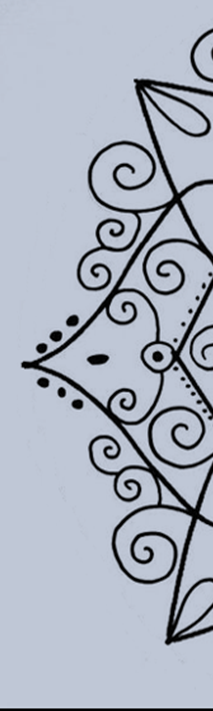 Pré-operatório (2 a 7 anos)
Testes Pré-operatório:
https://www.youtube.com/watch?v=qyNGFOpRSE4
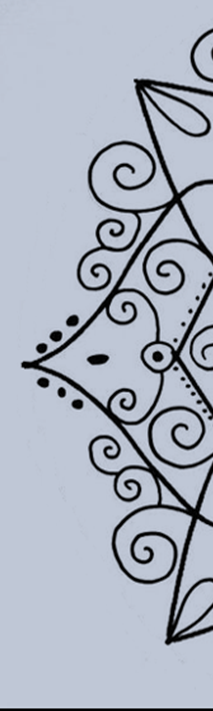 Operações concretas (7 a 11/12 anos)
A infância propriamente dita
Início da construção lógica: capacidade da criança de estabelecer relações que permitam a coordenação de pontos de vistas diferentes e integrá-los.
		- plano afetivo: cooperar com os outros
		- plano intelectual: surgimento das operações, por exemplo no quebra-cabeça pode corrigir um erro (desmanchar uma parte) e recomeçar
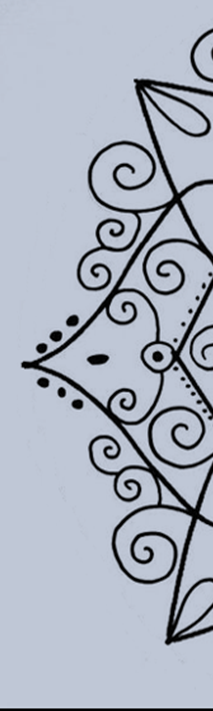 Operações concretas (7 a 11/12 anos)
A criança exerce suas habilidade a partir de objetos reais, concretos (situações presentes ou passadas, vivenciadas).
Capacidade de reflexão: pensar antes de agir, considerar vários pontos de vista, recuperar o passado e antecipar o futuro
A criança adquire uma autonomia crescente em relação aos adultos, passando a organizar seus próprios valores morais.
Novos sentimentos morais característicos: respeito mutuo, honestidade, companheirismo e justiça (que considera a intenção na ação).
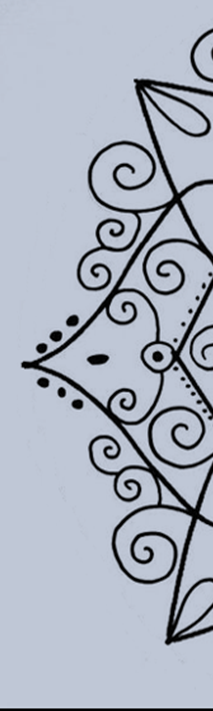 Operações concretas (7 a 11/12 anos)
O grupo de colegas satisfaz, progressivamente, as necessidades de segurança e afeto. 
Sentimento de pertença grupal torna-se forte
A cooperação é uma capacidade que vai se desenvolvendo ao longo do período e será um facilitador de trabalho em grupo.
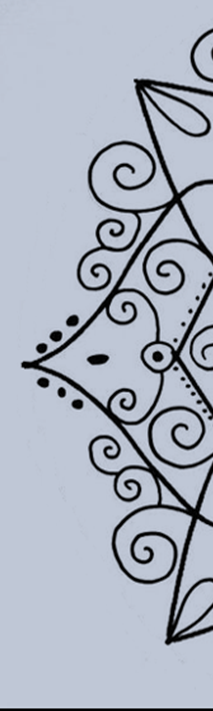 Operações formais (11/12 anos em diante)
A adolescência 
passagem do pensamento concreto para o formal, abstrato
Realiza as operações no plano das ideias, sem necessitar de manipulação ou referencias concretas
O livre exercício da reflexão permite aos adolescentes incialmente “submeter” o mundo real aos sistemas e teorias que seu pensamento é capaz de criar
   	 vai se atenuando até conciliar o pensamento com a realidade
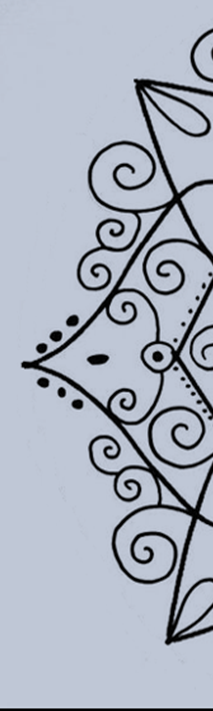 Operações formais (11/12 anos em diante)
Relações sociais: fase de interiorização/ antissocial: afasta da família, não aceita conselho de adultos 
   	o objetivo final de questionamento é a sociedade
Aspecto afetivo: vive conflitos.
“Deseja libertar-se do adulto, mas ainda depende dele. Deseja ser aceito pelos amigos e pelos adultos. O grupo de amigos é um importante referencial [...]”.
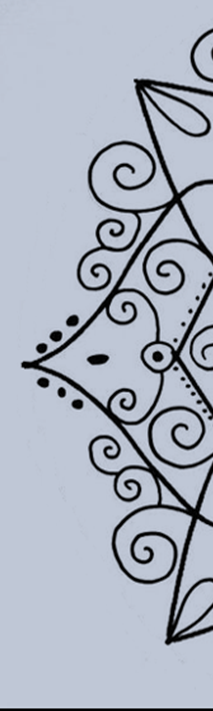 Juventude: projeto de vida
A personalidade começa a se formar no final da infância, entre 8 e 12 anos, com a organização autônoma de regras, dos valores e a afirmação da vontade. 
Esses processos subordinam-se num sistema único e pessoal e vão se exteriorizar na construção de um projeto de vida
		que vai nortear o indivíduo em sua adaptação ativa a realidade, por meio de sua inserção no mundo de trabalho ou na preparação para ele
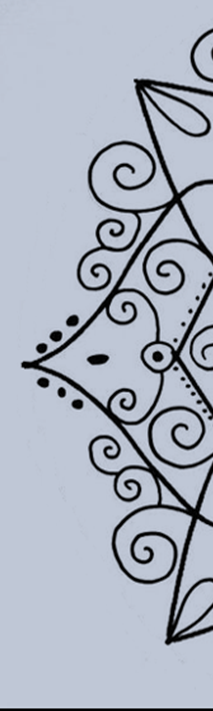 Vida adulta
Na idade adulta não surge nenhuma nova estrutura mental e o individuo caminha para um aumento gradual do desenvolvimento cognitivo, em profundidade, e uma maior compreensão dos problemas e das realidades significativas que o atingem. 
Dois indicadores marcam a entrada na vida adulta: ingresso no mundo de trabalho e a constituição de uma nova família
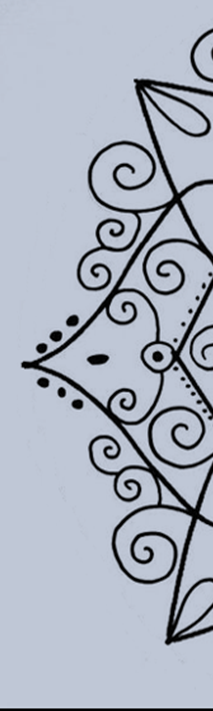 Referências
BOCK, Ana Mercês Bahia; FURTADO, Odair; TEIXEIRA, Maria de Lourdes Trassi. Psicologias. São Paulo: Saraiva, 13ª edição, p.101 – 105, 1999 
PAPALIA, Diane E FELDMAN, Ruth. Desenvolvimento Humano.  12 ed, 2013